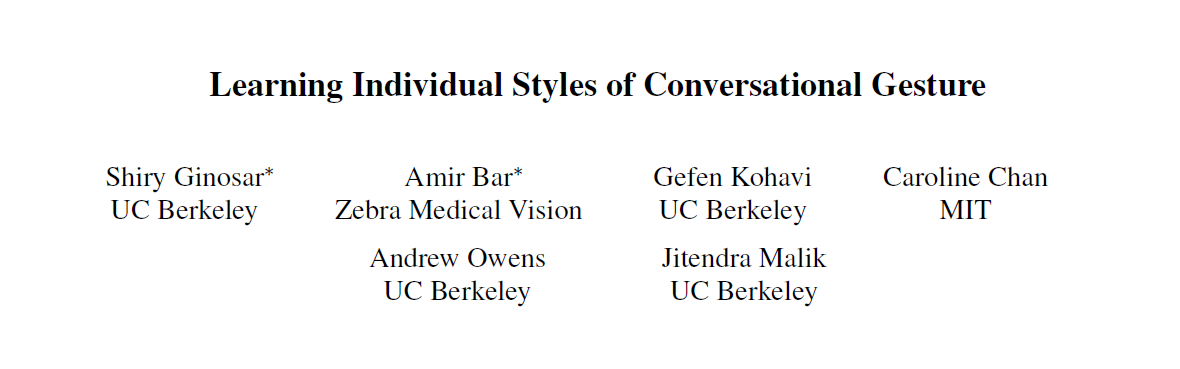 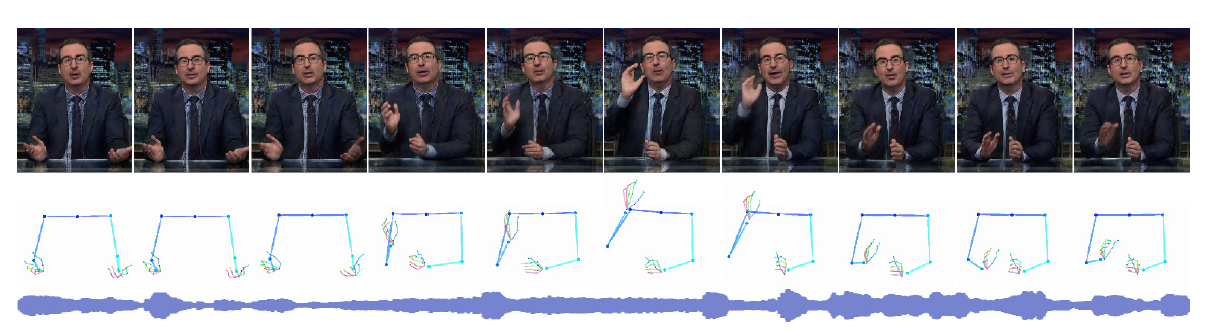 Method
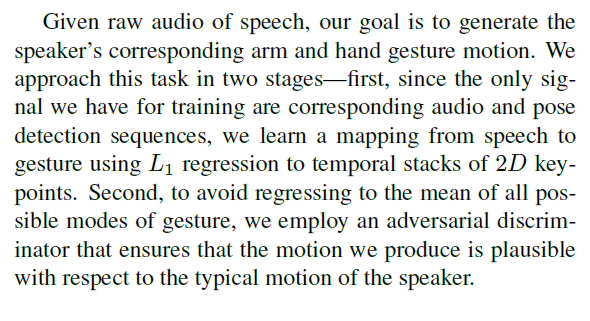 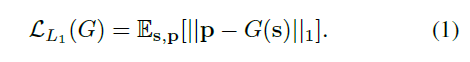 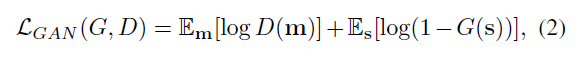 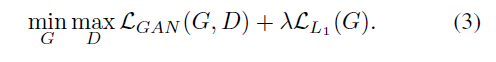 Experiments
the percent of correct keypoints (PCK)
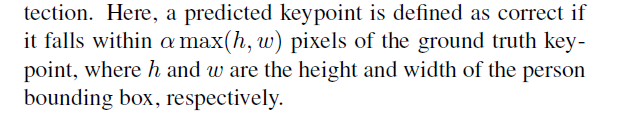 Experiments
We found that humans were not 
sensitive to the alignment of 
speech and gesture.
Experiments
The Predicted Gestures are Person-Specific
Experiments
Speech is a Good Predictor for Gesture
Further research
The first is in using gestures as a representation for video analysis
The second is using in-the-wild gestures as a way of training conversational agents
Finally, our method is one of only a handful of initial attempts to predict motion from audio